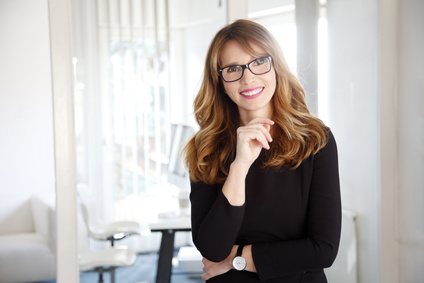 ALLISON HAMPTON
JOB TITLE
ADDRESS
12 Street Name, 
New York
PHONE
000 111 333
EMAIL
name@email.com

STATUS
Single
DOM – Driving license
PROFILE

Lorem ipsum dolor sit amet, consectetur adipiscing elit. Morbi tristique sapien nec nulla rutrum imperdiet. Nullam faucibus augue id velit luctus maximus.
EDUCATION
2008 - 2010 | School | Degree
Lorem ipsum dolor sit amet, consectetur adipiscing elit.

2008 - 2010 | School | Degree
Lorem ipsum dolor sit amet, consectetur adipiscing elit.

2008 - 2010 | School | Degree
Lorem ipsum dolor sit amet, consectetur adipiscing elit.
SKILLS
Word & Excel
Adobe Photoshop
Corel Draw
PowerPoint
FrontPage
Creative
Sales
WORK EXPERIENCE
2012 - 2013 | Lorem ipsum dolor sit amet, consectetur adipiscing elit
Lorem ipsum dolor sit amet, consectetur adipiscing elit. Morbi tristique sapien nec nulla rutrum imperdiet. Nullam faucibus augue id velit luctus maximus. Interdum et malesuada fames ac ante ipsum primis in          faucibus. 
2013  - 2014 | Lorem ipsum dolor sit amet, consectetur adipiscing elit
Lorem ipsum dolor sit amet, consectetur adipiscing elit. Morbi tristique sapien nec nulla rutrum imperdiet. Nullam faucibus augue id velit luctus maximus. Interdum et malesuada fames ac ante ipsum primis in          faucibus. 
2014 - 2015 | Lorem ipsum dolor sit amet, consectetur adipiscing elit. Morbi tristique sapien nec nulla rutrum imperdiet
Lorem ipsum dolor sit amet, consectetur adipiscing elit. Morbi tristique sapien nec nulla rutrum imperdiet. Nullam faucibus augue id velit luctus maximus. Interdum et malesuada fames ac ante ipsum primis in          faucibus. 
2014 - 2015 | Lorem ipsum dolor sit amet, consectetur adipiscing elit. Morbi tristique sapien nec nulla rutrum imperdiet
Lorem ipsum dolor sit amet, consectetur adipiscing elit. Morbi tristique sapien nec nulla rutrum imperdiet. Nullam faucibus augue id velit luctus maximus. Interdum et malesuada fames ac ante ipsum primis in          faucibus.
LANGUAGES
French
Italian
Spanish